DNEVNIK ANE FRANK( Het Achterhuis)
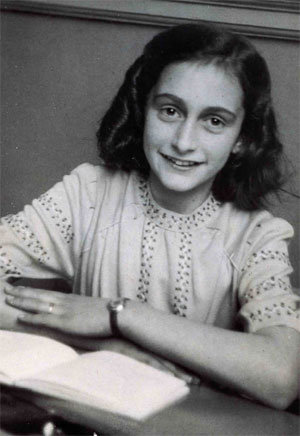 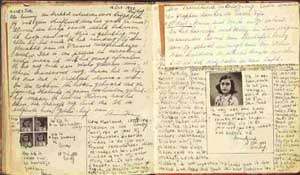 UVOD
Pričetek dnevnika 14. junija 1942.
Dogajanje v Amsterdamu, Nizozemska.
Nizozemska je okupirana že dve leti, Nemci preganjajo in zatirajo Žide, ki morajo nositi židovsko (Davidovo) zvezdo.
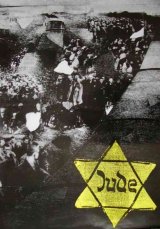 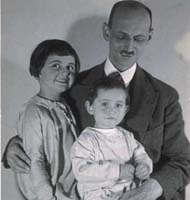 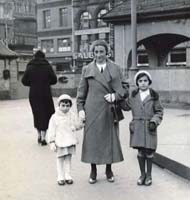 Frankovi so šteli štiri člane, oče Otto, mama Edith, sestra Margot in Ana.
Rodila se je 12. junija 1929 v Frankfurtu na Majni, kmalu pa so se preselili na Nizozemsko.
Oče je bil ravnatelj trgovskega podjetja.
9. julija 1942 se je družina pričela skrivati v podstrešnem stanovanju.
Dnevnika ni pisala vsak dan.
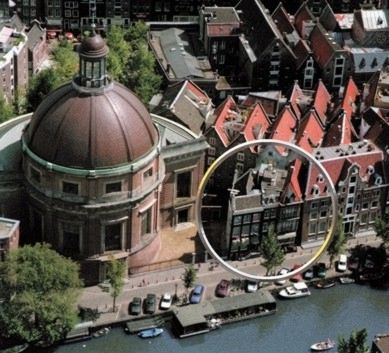 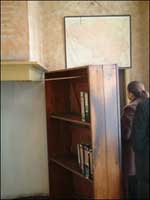 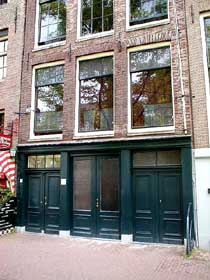 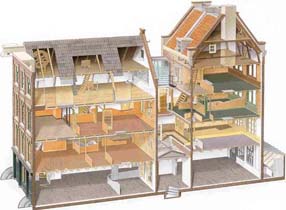 OSEBE
Družina Frank: 
 oče Otto,
mama Edith,
Margot,
Ana.
Družina Van Daan:
Henk,
Petronilla,
Peter.

Düssel
Kraler
Koophuis
Miep
Eli
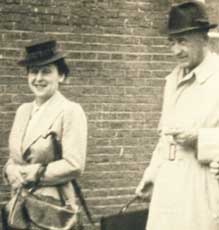 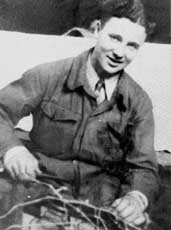 VSEBINA
12. junij 1942 – Anin rojstni dan za katerega dobi dnevnik.
Prvi zapis 14. junija.
Dnevnik poimenuje KITTY.
9. julij 1942 – preselitev v skrivališče.
13. julij – pridružijo se jim Van Daanovi
17. november – v skrivališče še pride Düssel
V dnevniku opisuje vojno iz svojega stališča, pomembne reči, ki se dogajajo iz dneva v dan, tedna v teden in tudi mesecev, opisuje odnose med sostanovalci in opazovanje (poslušanje) zunanjega dogajanja.
Opisuje svoj odnos s Petrom, ki je njen prijatelj in zaupnik, Ana ga močno naveže nase.
16. julij 1943 – prvič jih obiščejo tatovi.
10. september 1943 – kapitulacija Italije in vzbuditev upanja za rešitev.
6. junij 1944 – dan D, zavezniška invazija v Normandiji in novo upanje v rešitev.
23. junij 1944 – oče in Van Daan pričakujeta osvoboditev do 10. oktobra.

TOREK, 1. AVGUST – ZADNJI ZAPIS V DNEVNIKU
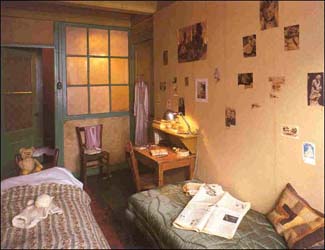 ZAKLJUČEK
4. avgust 1944 – vdor Gestapa v skrivališče.
Vsi, ki so živeli v skrivališču in njihovi pomočniki, so bili odpeljani v koncentracijska taborišča.
Ana, mama in sestra so bile odpeljane v Bergen-Belsen.

Ana Frank je umrla v marcu leta 1945. 

Preživel je samo oče.
Nagrobnik v Bergen-Belsnu
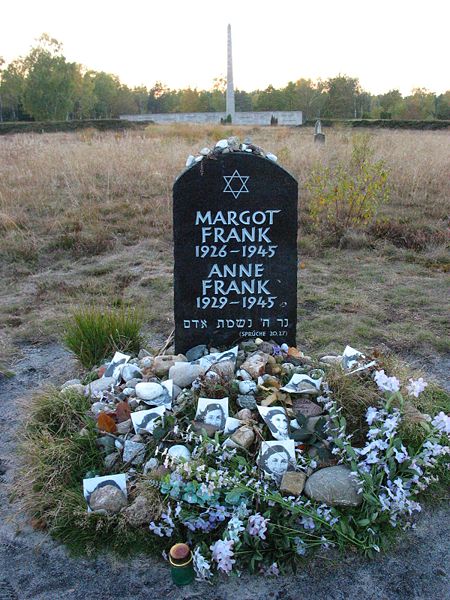 HVALA ZA POSLUH!